Ажлын байрны талаар мэдээлэл  хайх
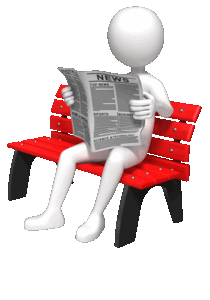 Зорилго
Ажлын байр хайх эх үүсвэрийг ашиглан ажлын байрны жагсаалт гаргах, мэдээллийн сан үүсгэх, өөрийгөө үнэлэх, ажил хайх төлөвлөгөө боловсруулах чадамжийг эзэмшүүлэхэд чиглэгдэнэ
Мэдээлэл хайх эхний алхам бол  эх сурвалжийг тогтоох явдал юм
С
В
А
Бусад эх сурвалж
Хоёрдогч эх сурвалж
Анхдагч эх сурвалж
Анхдагч эх сурвалж
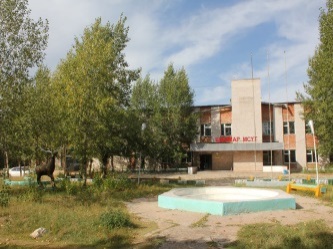 АА-н нэгж, байгууллага
Төрийн бус байгууллага
Хөдөлмөр эрхлэлтийн алба
Хувийн хөдөлмөрийн бирж
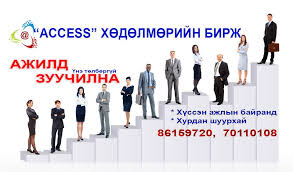 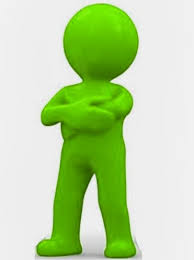 Хөдөлмөрийн яармаг,  үзэсгэлэн худалдаа
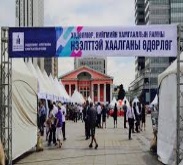 Аж ахуйн нэгж, байгууллагын удирдлага
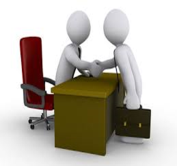 Хоёрдогч эх сурвалж
1. Сургуулийн нийгмийн түншлэл
2. Ангийн багш, мэргэжлийн багш
3. Гэр бүлийн гишүүд
4. Танил тал, найз нөхөд
Бусад эх сурвалж
Интернет, цахим орчин /soсial/
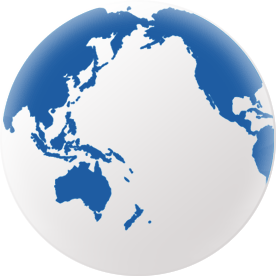 Сонин, сэтгүүл, хэвлэл
Телевиз, радио
Худалдааны төвийн радио узель
Website, Facebook
Өөрт тохирох ажлын байрны мэдээллийн сан бүрдүүлэх, жагсаалт гаргах
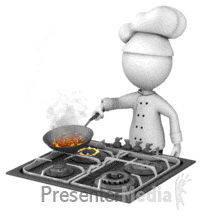 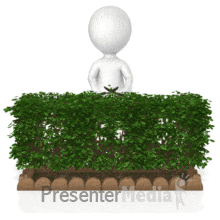 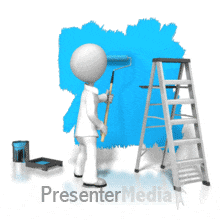 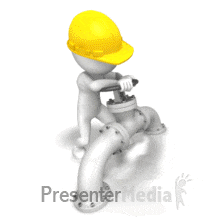 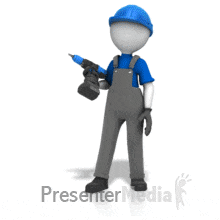 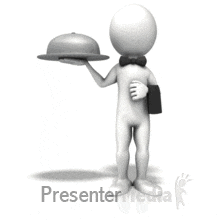 АБМ-ийг хайхдаа өөрт хамгийн ойр эх сурвалжуудыг ашиглахад голлон  анхаарлаа хандуулах хэрэгтэй
01
Зар ба интернэтэд 
тавигдсан ажлын байр
 / хүн бүр мэддэг/
Өрсөлдөөн их
Ажилд зуучлах засгийн
 газрын эсвэл хувийн компаниар дамжин
 олж болох
02
Өрсөлдөөн дунд зэрэг
03
Зар дээр байхгүй ч 
компани ажилтан авахаар төлөвлөж буй ажил
Өрсөлдөөн бага
04
Зөвхөн хэн нэгнээр дамжуулан олох ажил /хэн ч мэдэхгүй/
Өрсөлдөөн байхгүй
Ажлын байрны жагсаалт нь таны эзэмшсэн мэргэжил, хүсэл сонирхолд тань тохирсон “цогц” эсвэл “боломжит” байдалд нийцсэн ажлууд байх ёстой
Ажлын байрны жагсаалт
Харилцаа  холбоо  тогтоох, мэдээллийг  ашиглах
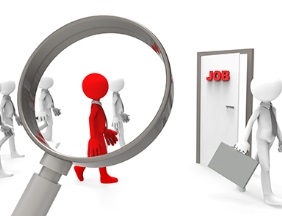 Хүмүүстэй харилцаа холбоо тогтоох нь бидний хувьд хамгийн чухал
ХАРИЛЦАА
ХОЛБОО
Бага ярьж их сонсох:Хүний ярьж 
байгааг сайн сонсож сур
Байгууллага, аж ахуйн нэгжийн амжилтыг дурьдах
5
зарчим
Бусдыг сонирхох: Байгууллагын үйл ажиллагаа, ажил мэргэжлийн талаар сонирхон ярилцах
Өөрийн хүсэл зорилгоо хуваалцах
Бусдаас дэмжлэг, тусламж хүсэх: Бусдаас тусламж гуйж чадвал та хүмүүстэй сайн харилцаа тогтоож чадаж байна гэсэн үг.
Аль нэг байгууллагад ажиллах шийдвэр гаргахаасаа өмнө өөрийгөө таньж мэдэх нь хамгийн чухал
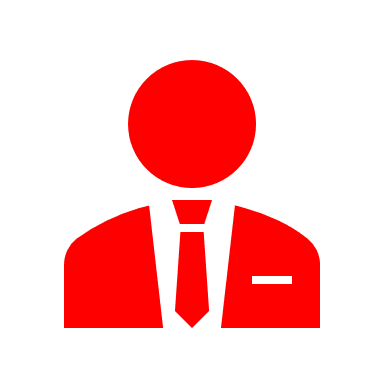 Давуу болон сул талын  (SWOT )  дүн шинжилгээ:
Давуу тал
Мэргэжилтэй 
Мэргэжлийн ур чадвартай
Спорт, урлагийн авъастай
ХАБЭА-н мэдлэгтэй
Боломж
ХЗЗ-н эрэлтэд нийцсэн
ЧСС-н хөтөлбөрөөр суралцсан
Хөдөлмөр эрхлэх хөтөлбөрт хамрагдсан
Сул тал
Ажлын туршлага бага
Өмнө нь ажил эрхэлж байгаагүй
Гадаад хэлний мэдлэг бага
Аюул занал
Мэргэжилд тохирох ажил олдохгүй
Хөдөлмөрийн хэвийн бус нөхцөлд ажиллах
Давуу талыг ашиглах хүснэгт
Боломжийг ашиглах хүснэгт
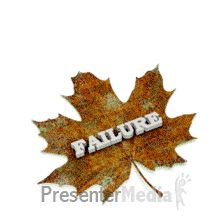 Давуу болон сул талын (SWOT) дүн шинжилгээг үнэн зөв тодорхойлсоноор өөрийн  чадварт тохирох ажлаа сонгон амжилтад хүрч, улмаар сайхан амьдрах гол баталгаа болдог.
Бүлгийн ажил
1: Баг бүр ажлын байрны мэдээллийн эх сурвалжийн “Бусад эх     сурвалж”-аас өгөгдсөн мэргэжлийн дагуу 8-с доошгүй   мэдээлэл цуглуулах
2: Цуглуулсан мэдээлэл дээр тулгуурлан мэдээллийн сан үүсгэх
3: Мэдээллийн сангаас тохирох ажлын байрны мэдээллийг багийн гишүүд сонгон авч дүн шинжилгээ хийнэ.
4: Ажлын байрны мэдээлэл цуглуулахад тулгарч буй бэрхшээл, анхаарах зүйлсийг гарган хэлэлцэх
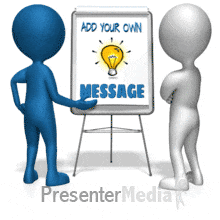 Судалгаа
Ажлын байрны жагсаалт
хийх
Ажлын байрны эх үүсвэр тогтоох
Мэдээллийн сан бүрдүүлэх
Харилцаа холбоо тогтоох
Бусдын туслалцаа, зааварчилгаагүйгээр хангалттай гүйцэтгэнэ
Бусдаас зарим нэг туслалцаа, зааварчилгаа авах шаардлагатай байна.
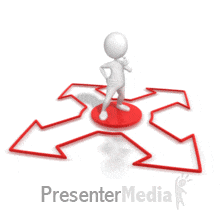 Дахин бүрэн зааварчилгаа авах шаардлагатай байна.
5
Эзэмшсэн мэргэжил, сонирхолд нийцсэн ажлын байр.
4
Аж ахуйн нэгж, байгууллагад очин биечлэн ярилцлага хийх
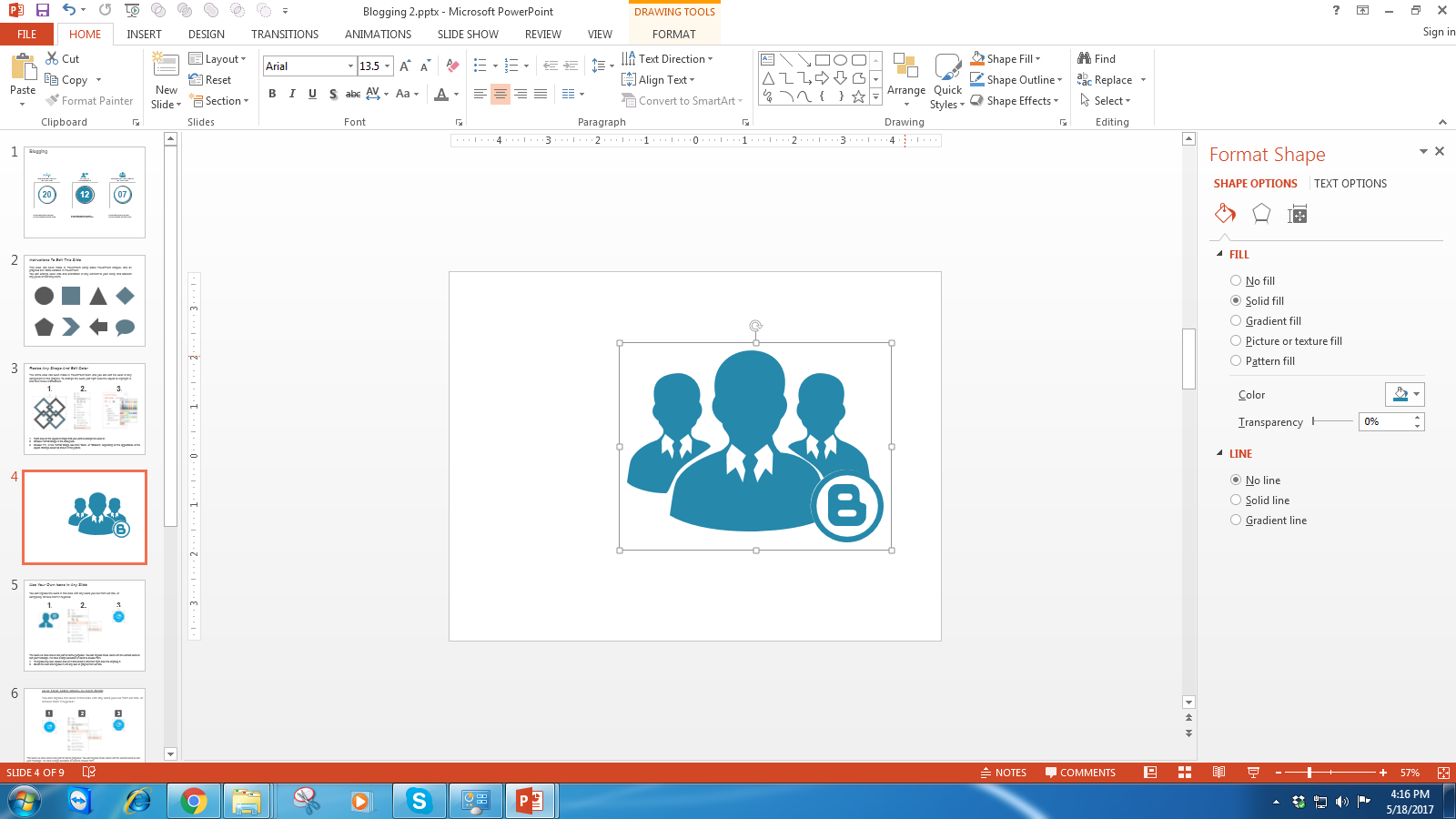 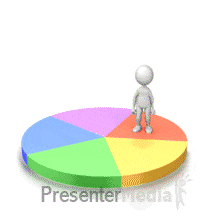 3
Мэдээллийг сайтар судлан сонголт хийх
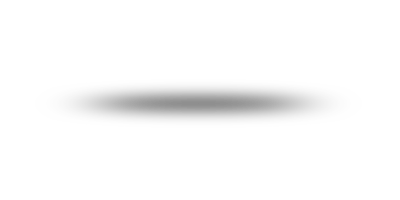 2
Мэдээлэл цуглуулан жагсаалт гаргах
1
Мэргэжилтэй ажилтан
Мэдлэг: Ажлын байрны мэдээлэл хайх, өөрт тохирох ажлын байрны сан гаргах, төлөвлөгөө боловсруулах, ашиглах арга техник эзэмших 
Ур чадвар: Ажлын байрны мэдээлэл хайх арга техникийг ашилах явцад мэдээллийг олж авах, мэдээллийг нягтлах, үнэн бодит байдлыг дүгнэх, шийдвэр гаргах чадвартай  болох;
Хандлага/төлөвшил: Мэндлэх, хүндлэх ёс, харилцааны соёл, үнэнч шударга, өөрийгөө илэрхийлэх, сэтгэл хөдлөлөө хянах, бусдад өөрийгөө ойлгуулах, эерэг хандлагыг төлөвшүүлэх
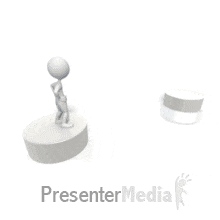 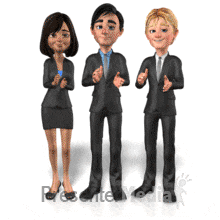 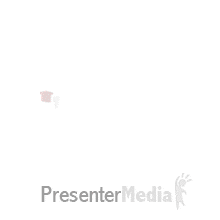